Infekciókontroll, mint a betegbiztonság része
Dr. habil. Belicza Éva - alprojekt vezető
Nemkívánatos esemény (adverse event)- esetismertetés
Egy nővér 4-szeres adagot ad metotrexátból
Gyakori hiba?
előfordulási arány, amikor a nővér számolja a dózist
… és többszörös dózisú fiolából méri ki: 11%
… és intravénás oldathoz adja a gyógyszert: 21%
Mit tehetünk a hiba ismételt előfordulása ellen?
Keressük meg az okokat és szüntessük meg!
forrás: Bates, WHO, 2010.
Mit tehetünk ellene?
ne tartsunk többszörös dózisú fiolát a nővéri egységekben
ne végezzen a nővér gyógyszer dózis számolást és készítést
minden számolást gyógyszerész végezzen
minden keveréket gyógyszerész állítson össze
alkalmazzunk vonalkódos ellenőrző rendszert
forrás: Bates, WHO, 2010.
Betegbiztonság – mi az?
Mentesség az akaratlan bántalomtól – 	Nil nocere! 
A károsodások elkerülése, megelőzése és javítása az egészségügyi ellátás területén hozott intézkedésekkel
betegbiztonsági kockázatok felismerése
rendszerek, folyamatok kialakítása a kockázatok elkerülésére törekedve
A nemkívánatos események terhe
minden 10. fekvőbeteg érintett, a kórházi költségvetés 15%-át igényelve!
minden 4. járóbeteg érintett, terhe a GDP 3%-a!
a terhek többsége néhány általános nemkívánatos eseményre vezethető vissza
HAI, VTE, decubitus, ADE, rossz vagy kései diagnózisok
50-70% megelőzhető
a megelőzés jellemzően olcsóbbpl. VTE a kórházi költségvetés százalékában:
elkerülhető esetek kezelési költsége: 4%
megelőzési költségek: 0,13%
OECD, 2017, 2018
Megállapítható
jelentős teher a betegnek!
jelentős teher az ellátóknak!
jelentős teher a társadalomnak!
a megelőzés olcsóbb lehet!
foglalkozni kell vele!
hogyan?
Megelőzési lehetőségek
szakemberek oktatása és képzése
klinikai irányítás (clinical governance)
betegbiztonsági standardok, protokollok
nyitottság bátorítása
hibákból való tanulás
a jógyakorlatok terjesztése és fenntartása
személyek és betegek bevonása
alapvető feltétel: a biztonsághoz vezető kultúra kialakítása
forrás: Jha, 2013, OECD 2017, 2018, WHO 2018
kultúra???
Veszélyes üzemek
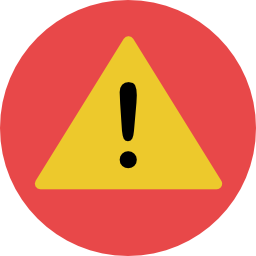 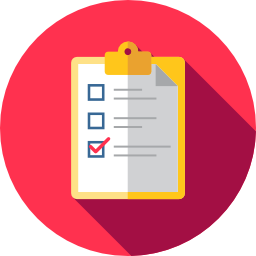 A kultúra szerepe…
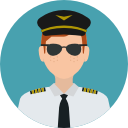 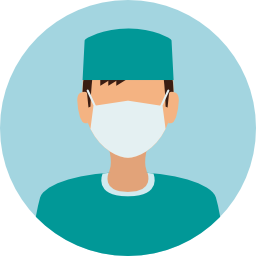 Viselkedés
Ismerem a betegeim,  sebészeti ellenőrző lista elvégzésére nem pazarlom a időt, nálunk nincs hiba
A repülés előtt az ellenőrző-lista szerinti ellenőrzést mindig elvégzem
Értékek, hiedelmek
Autonómia, önállóság
Team munka
A biztonság egyéni kompetencia kérdése
A biztonság a rendszer tulajdonsága
Előfeltevések
Betegbiztonságot támogató szervezeti kultúra elvárt jellemzői
őszinteség és igazságosság
reagálás és tanulás
team munka, a klinikai hierarchia letörése
elmozdulás a hibáztatástól a megosztott felelősség irányába
Jelenlegi kultúra jellemző tévhitei
ha nem akarom, nem követek el hibát
a hibákat titkolni kell
hiba esetén a büntetés a célravezető
a betegbiztonság a főnök/ az ÁT/ más felelőssége
forráshiányos időkben nem lehet semmit tenni a betegbiztonságért
a szakmai/működési szabályok közzététele elegendő a napi gyakorlat megváltozásához
Szabályozottság elérése
nyomonkövetésértékelés
visszacsatolás
Bevonás a szabályok kidolgozásába
06
01
tesztelés és visszacsatolás
idő a felkészülésre
05
02
változás-vezetés
szabályozott 
működés
04
03
végrehajtás feltételeinek biztosítása
(jó)gyakorlat kialakítása, oktatás
[Speaker Notes: bevonás a szabályok kidolgozásába
tesztelés és visszacsatolás
elegendő idő a felkészülésre
végrehajtás feltételeinek biztosítása (anyag, eszköz, felelősök, kommunikációs csatornák, átadandó információk, időpontok, helyszínek, stb.)
képzési anyagok készítése
oktatás – aktuális és új munkatársak
változásvezetés
nyomonkövetés, értékelés, visszacsatolás]
Szakmai szabály vs napi gyakorlat – a sebfertőzés megelőzése
Védőruha, védőöltözet, kézhigiéne
Műtéti terület izolálása
Eszközök, műszerek fertőtlenítése, sterilizálása, műtői sterilitás
A megelőzés egyéb összetevői
MŰTÉT ELŐTT
MŰTÉT UTÁN
Számos szereplő és feladat
Szükséges a 
munkafolyamatok
összehangolása, 
ellátók koordinálása
JÓGYAKORLATOK!
egy adalék a hazai gyakorlatról...
Rezidensek véleménye, 2019 -a belépéskor ismertették velem…
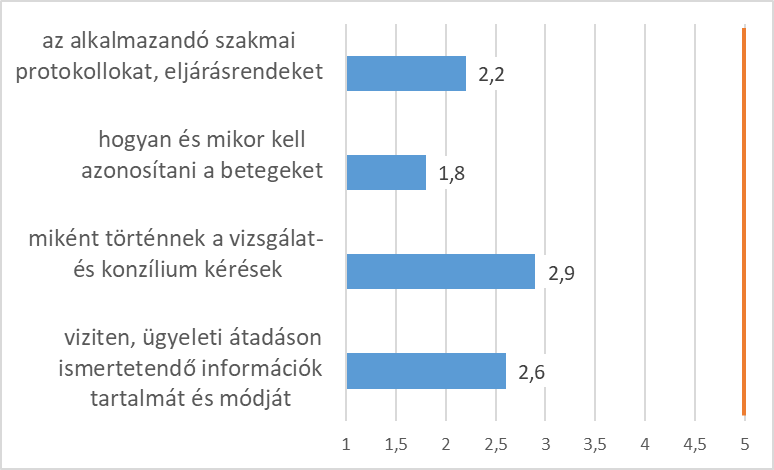 N= 86
Összegzés
a hibázás a humán lét része
hiba, nemkívánatos esemény akkor is van, ha nem beszélünk róla, és nem lesz kevesebb
komplexebb ellátás -> kockázatosabb ellátás
világszerte az egészségpolitika fókuszában van
megfelelő intézkedésekkel, változtatásokkal, költség-hatékony módon tehetünk ellene – gondolkodás váltás szükséges!
használjuk ki a jelen projektben rejlő lehetőségeket, dolgozói, intézményi, döntéshozói szinten egyaránt
KÖSZÖNÖM A FIGYELMET!
Dr. habil. Belicza Éva - alprojekt vezető